STEM Fair Graphs
Data Tables
Make sure your data tables include:
A title
Appropriate labels and SI units for both the dependent and independent variables
Averages of data
Your graphs should be a representation of the averages of your data! Not all the data that you collect!
What type of graph should I use to analyze my data?
Types of graphs
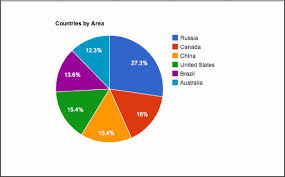 Pie Chart
Used to compare parts to a whole (percentages)
Bar Graph
compare values in a category or between categories. Multiple bar graphs compare relationships of closely related data sets.  These graphs may be used to demonstrate relationships in non-continuous data or data intervals.
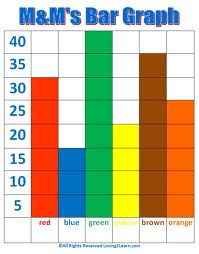 Typically NOT USED for STEM projects
Types of Graphs Continued
Time-Series Plot
dependent variable is numerical and the independent variable is time 
XY Line Graph 
dependent and independent variables when both are numerical and the dependent variable is a function of the independent variable 
Scatter plot
Shows how two variables MAY be related to one another
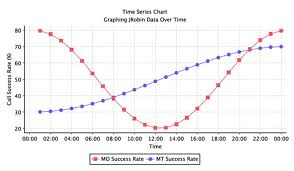 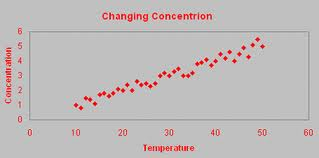 Why do I need error bars on my graph?
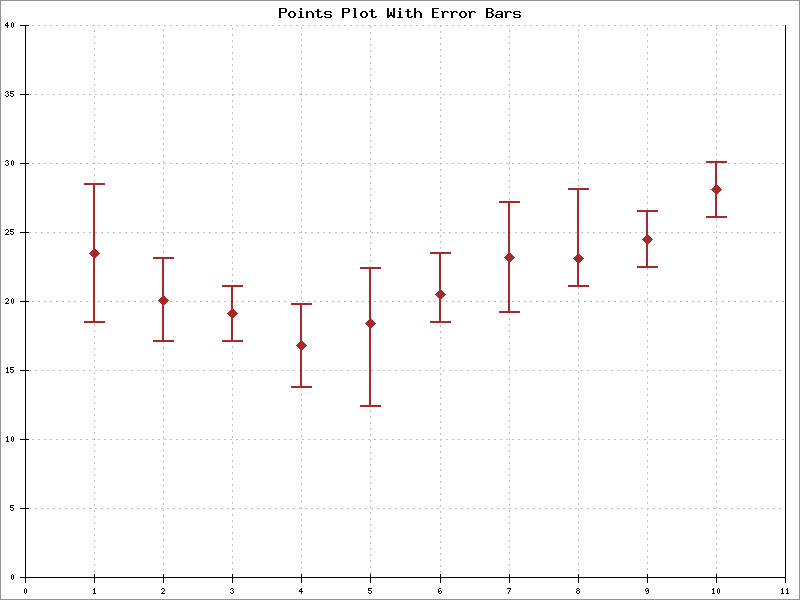 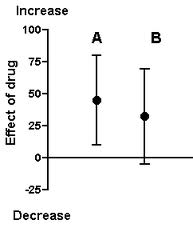 Error bars
Show variability in data
Indicate error and/or uncertainty
     in measurement
A larger size error bar means the measurement/ data collected is not as accurate
Error bars should be one standard deviation in length
What is the standard deviation?
Standard Deviation
The most common means of measuring the amount of variation from the mean that exists for each experimental group. 
A low standard deviation indicates that the data points tend to be very close to the mean 
A high standard deviation indicates that the data points are spread out over a large range of values.
What is the coefficient of correlation (r)?
Coefficient of Correlation (r)
used to fit a straight line (best-fit) to sample data to summarize the relationship between x and y values.
Sample correlation coefficient (r) is calculated to measure the extent to which x and y are linearly related.
Example would be looking at the relationship between % salinity in water (x) and nitrate level (y). 
Example of results would be that a simple linear regression model explained 91.3% of total variation in nitrate level by relating it to salinity
Coefficient of Correlation (r)
Only use if graph is a line graph or scatterplot (not for time series)
Describes the direction and strength of 2 sets of variables
Calculate when the line of best fit is made on a graph in excel
R Values
Positive Correlation = Direct relationship for data 
Negative correlation = Indirect relationship for data
r = 0, no correlation
r < 0.5, weak correlation 
r > 0.8, strong correlation  
r = 1 perfect correlation
Coefficient of Correlation examples
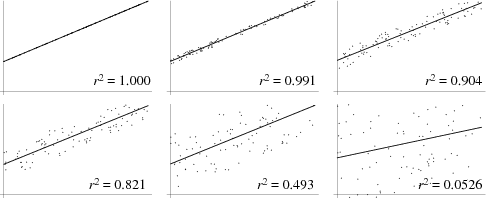